FAST FACTS ABOUT…TIRE RETREADING
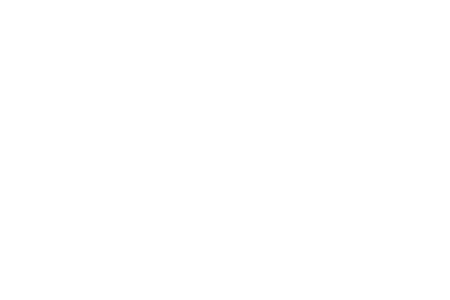 AMERICA DEPENDS ON THE RETREAD SECTOR
Employs over 51,000 American workers. Largest remanufacturing sector in the U.S.Supports more than 268,000 jobs across the broader U.S. tire industry.Retreads are a nearly 100% domestically produced product manufactured by small independent businesses.
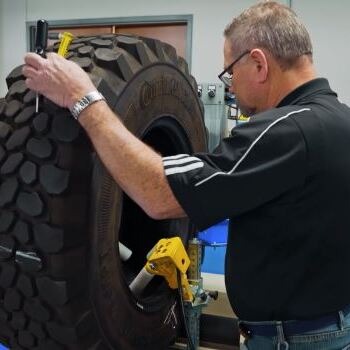 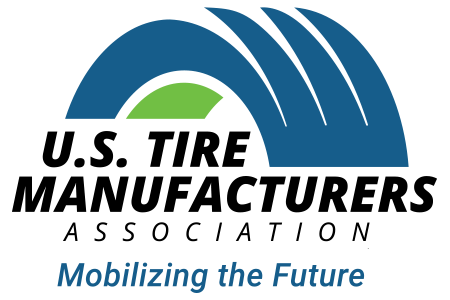 Source: The State of Retread Tires in the United States & Canada – 2024 Addendum
WHO DEPENDS ON RETREAD?
Approximately 15 million tires are retreaded annually in the U.S, including nearly 44% of commercial truck tires in the U.S. and Canada. Common retread users:
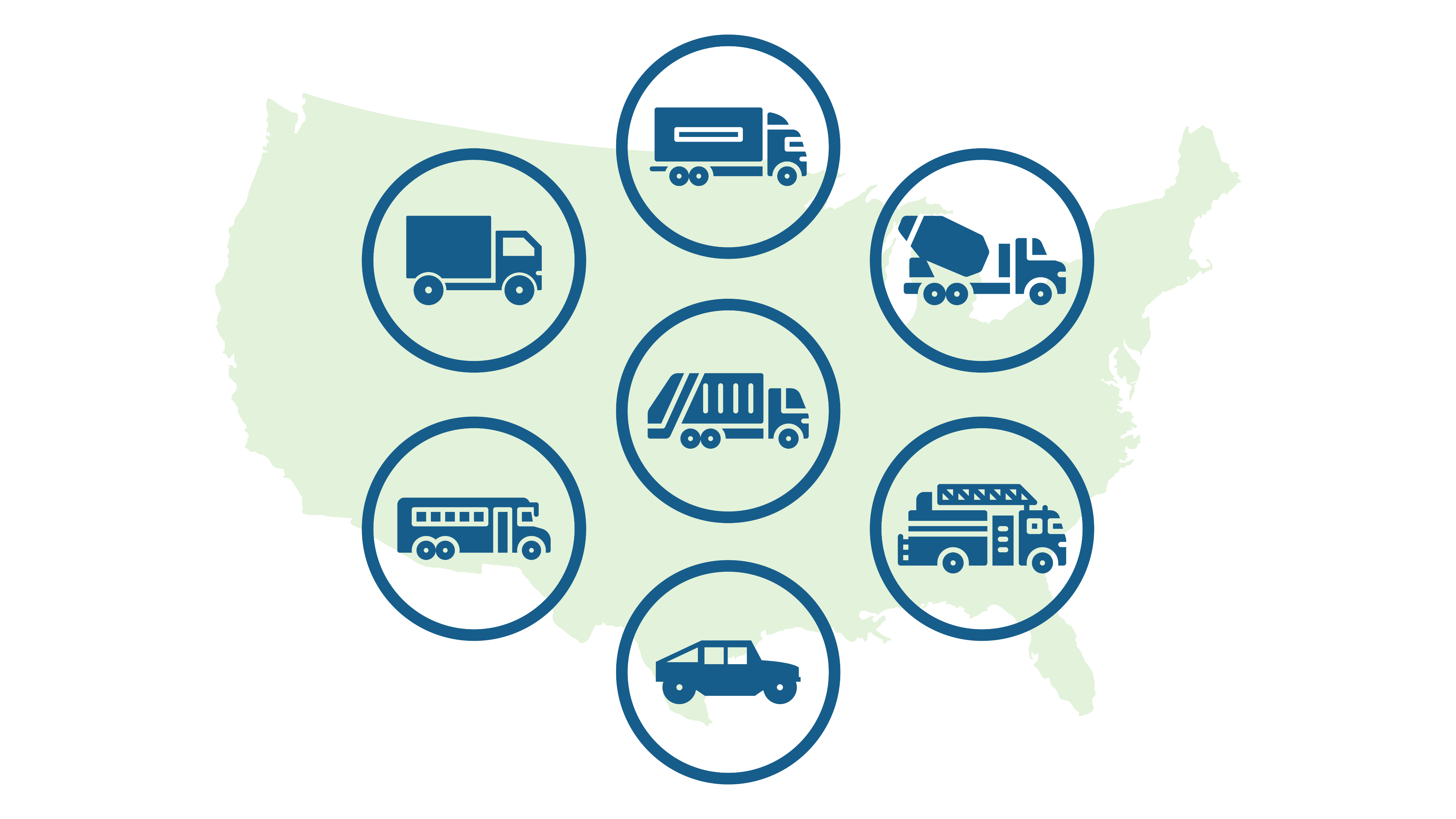 Long-Haul Carriers


Package Delivery Fleets


Waste Fleets
U.S. Military


School Buses


Government Fleets
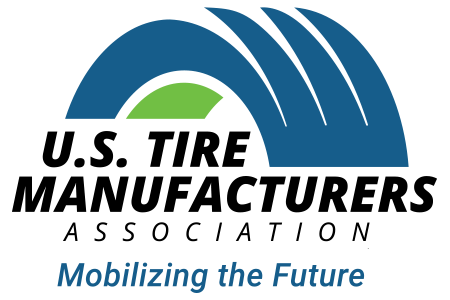 Source: The State of Retread Tires in the United States & Canada – 2024 Addendum
ECONOMIC DRIVER & ENVIRONMENTAL SOLUTION
Compared to new tires, retreaded tires:
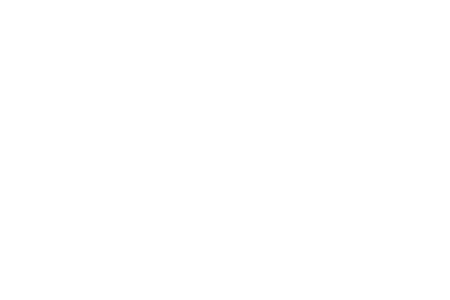 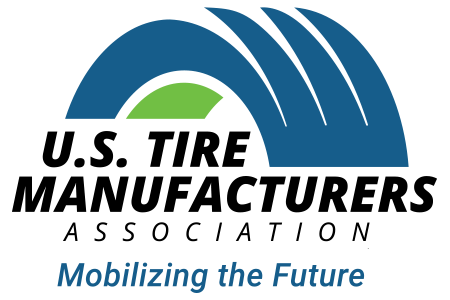 Source: The State of Retread Tires in the United States & Canada – 2024 Addendum
REDUCING CO2 EMISSIONS IN A TIRE’S LIFE CYCLE
To help build a more sustainable environment, each retreaded tire reduces:
Energy Consumption
CO2 Emissions
Raw Material Usage
Tire Disposal Challenges
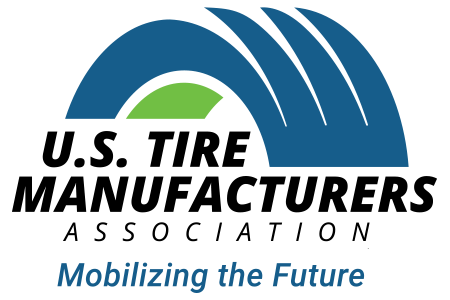 Source: The State of Retread Tires in the United States & Canada – 2024 Addendum
THE RETREAD FACILITY DECLINE
Alarmingly, there has been a 50% decrease in the number of retread facilities in the U.S. over the past 21 years. The number of domestic tire retreading facilities continues to drop due in part to growing imports of foreign alternatives for new tires, which are 65% less likely to be retreaded because of their design and construction.This trend threatens the U.S. job market and undermines efforts to build robust tire recycling programs, given that about 65%  of foreign tires are less likely to be retreaded.
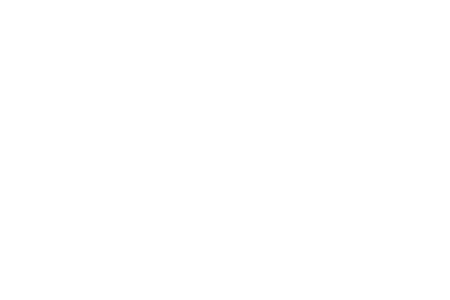 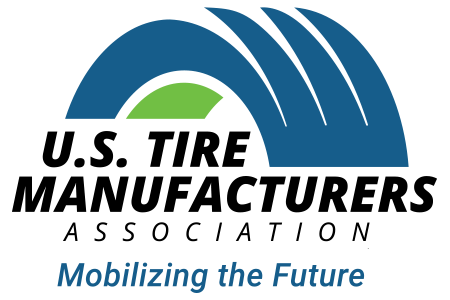 Source: The State of Retread Tires in the United States & Canada – 2024 Addendum
HOW TO BOOST TIRE RETREADING
Prioritize the expansion of sustainable and circular infrastructure solutions for tires.
Incentivize investments in retreaded commercial tires.
Level the playing field for U.S. tire companies.
Create domestic manufacturing jobs for production of retreaded tires. 
Shift the business model back in favor of retreading.
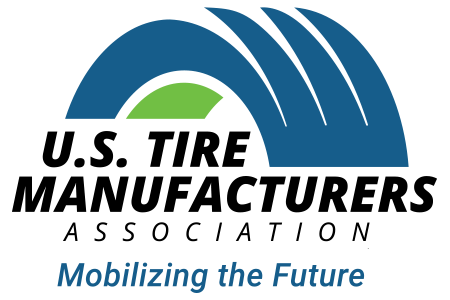 Source: The State of Retread Tires in the United States & Canada – 2024 Addendum
LEARN MORE ABOUTTIRE RETREADINGON USTIRES.ORG.
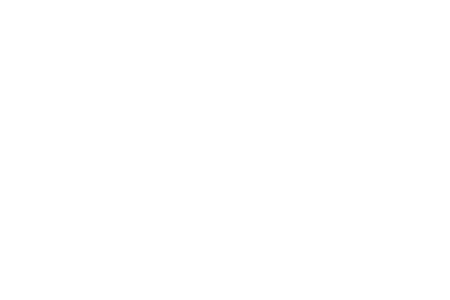